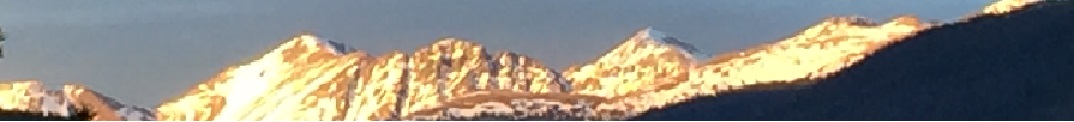 2b – Functions of Government  and Government Finance
This web quiz may appear as two pages on tablets and laptops.

I recommend that you view it as one page by clicking on the open book icon        at the bottom of the page.
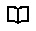 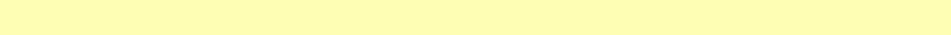 2b
Functions of Government
Government Finance
2b
Functions of Government
Providing the Legal Structure
Maintaining Competition
Redistributing Income
Reallocating Resources
Correct Externalities
Provide Public Goods
Promoting Stability
2b
Government Finance
Government Revenue and Expenditures
Federal
State
Local
Regressive, Proportional, and Progressive Taxes
Average Tax Rates
Marginal Tax Rates
1. What is the major expenditure category for the Federal Government?
National defense
Public Welfare (Income Security) including Pensions
Health Care
Transportation 
Education
Housing
1. What is the major expenditure category for the Federal Government?
National defense
Public Welfare (Income Security) including Pensions
Health Care
Transportation 
Education
Housing
Federal 
Spending
2009
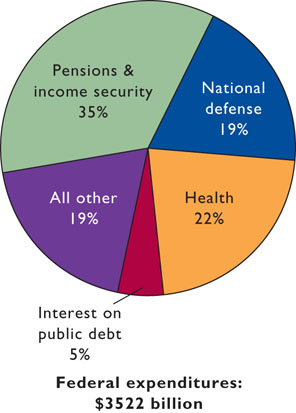 Federal 
Spending
2011
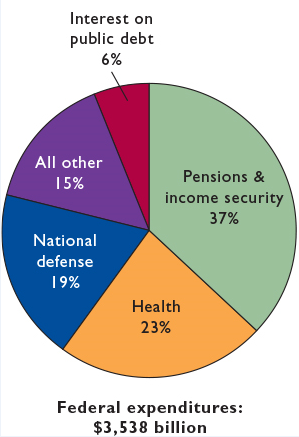 2. What is the major source of Revenue for the Federal Government?
Income Tax
Sales and Excise Taxes
Payroll Taxes
Property Taxes
Corporate Income Tax
Licenses and fees
2. What is the major source of Revenue for the Federal Government?
Income Tax
Sales and Excise Taxes
Payroll Taxes
Property Taxes
Corporate Income Tax
Licenses and fees
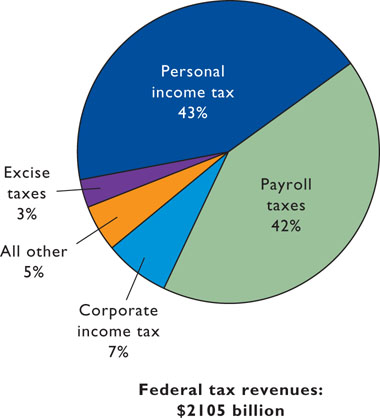 Federal 
Revenues
2009
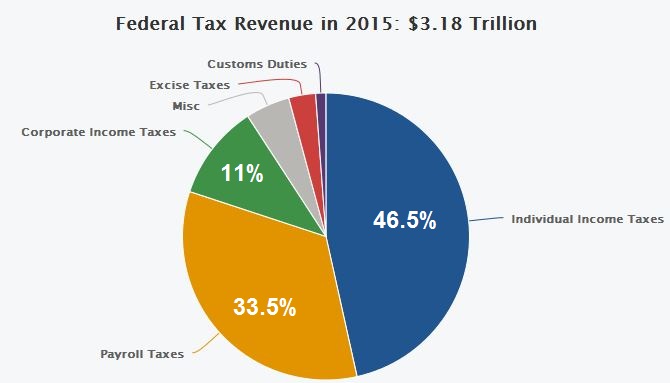 3. What is the major expenditure category for State Governments?
National defense
Public Welfare (Income Security) including Pensions
Health Care
Transportation 
Education
Housing
3. What is the major expenditure category for State Governments?
National defense
Public Welfare (Income Security) including Pensions
Health Care
Transportation 
Education
Housing
State 
Spending
2007
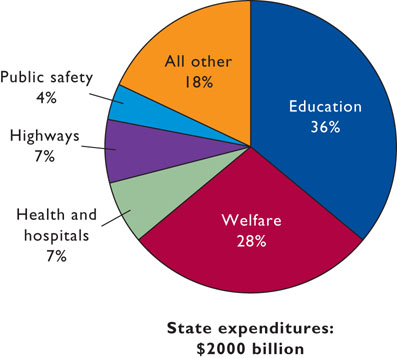 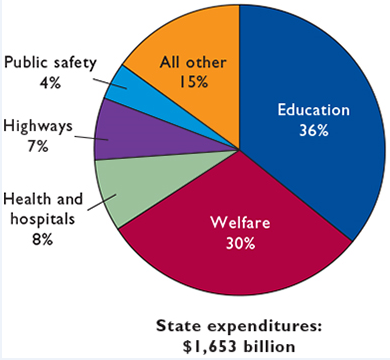 State 
Spending
2011
4. What is the major source of Revenue for State Governments?
Income Tax
Sales and Excise Taxes
Payroll Taxes
Property Taxes
Corporate Income Tax
Licenses and fees
4. What is the major source of Revenue for State Governments?
Income Tax
Sales and Excise Taxes
Payroll Taxes
Property Taxes
Corporate Income Tax
Licenses and fees
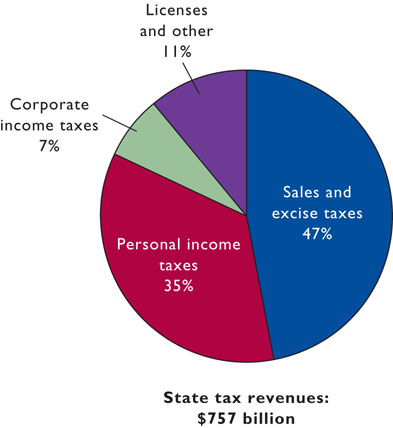 State 
Revenues
2007
State 
Revenues
2011
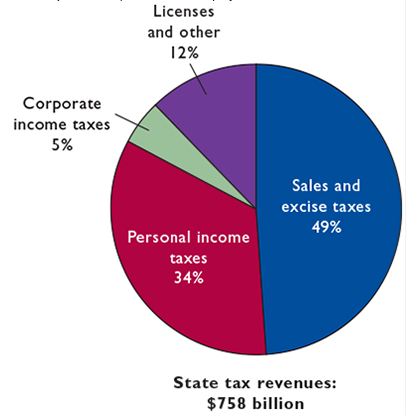 5. What is the major expenditure category for Local Governments?
National defense
Public Welfare (Income Security) including Pensions
Health Care
Transportation 
Education
Housing
5. What is the major expenditure category for Local Governments?
National defense
Public Welfare (Income Security) including Pensions
Health Care
Transportation 
Education
Housing
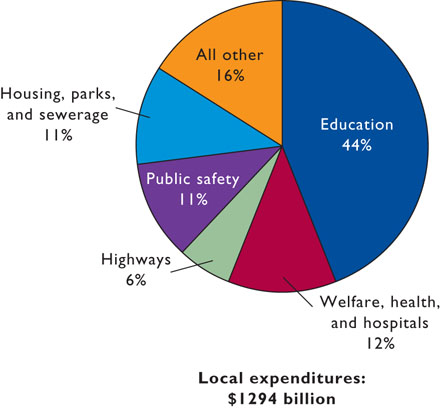 Local 
GovernmentSpending
2007
Local 
GovernmentSpending
2010
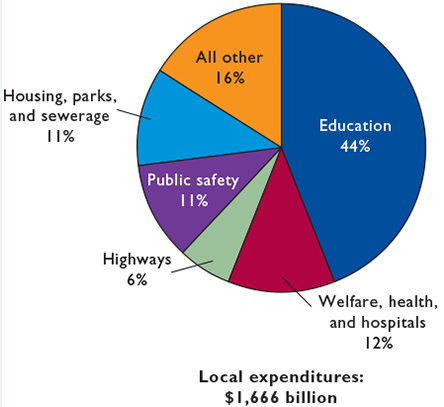 6. What is the major source of Revenue for Local Governments?
Income Tax
Sales and Excise Taxes
Payroll Taxes
Property Taxes
Corporate Income Tax
Licenses and fees
6. What is the major source of Revenue for Local Governments?
Income Tax
Sales and Excise Taxes
Payroll Taxes
Property Taxes
Corporate Income Tax
Licenses and fees
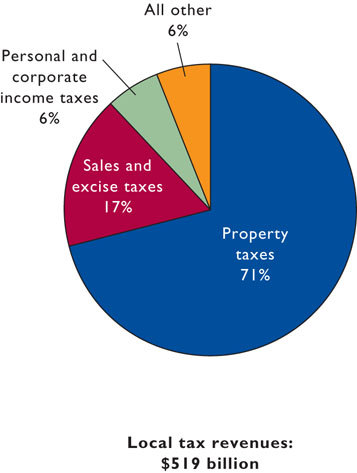 Local
Government 
Revenues
2007
Local
Government 
Revenues
2010
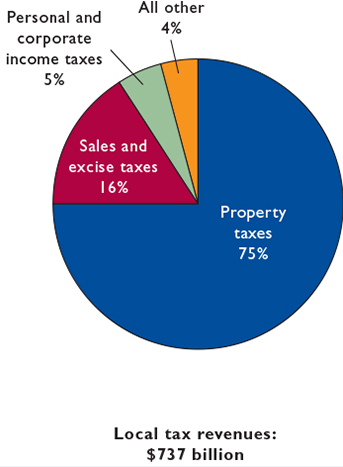 7. A Progressive Tax is one where those with higher incomes:
Pay more than those with lower incomes
Pay the same as everyone else
Pay a higher % of their income in taxes
Pay less  than those with lower incomes
7. A Progressive Tax is one where those with higher incomes:
Pay more than those with lower incomes
Pay the same as everyone else
Pay a higher % of their income in taxes
Pay less  than those with lower incomes
8. A Regressive Tax is one where those with higher incomes:
Pay less than those with lower incomes
Pay the same as everyone else
Pay a higher % of their income in taxes
Pay a lower % of their income in taxes
8. A Regressive Tax is one where those with higher incomes:
Pay less than those with lower incomes
Pay the same as everyone else
Pay a higher % of their income in taxes
Pay a lower % of their income in taxes
9. A Proportional Tax is one where those with higher incomes:
Pay less than those with lower incomes
Pay the same % of their income in taxes
Pay a higher % of their income in taxes
Pay a lower %e of their income in taxes
9. A Proportional Tax is one where those with higher incomes:
Pay less than those with lower incomes
Pay the same % of their income in taxes
Pay a higher % of their income in taxes
Pay a lower %e of their income in taxes
2017 Tax Rates – Single Taxpayer
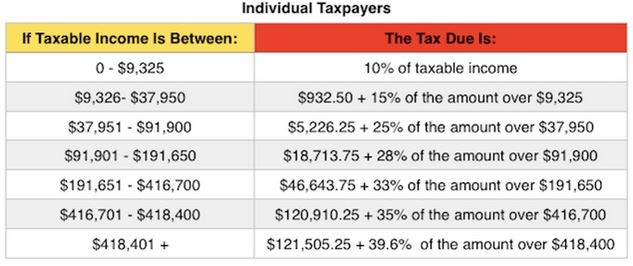 YP # 29
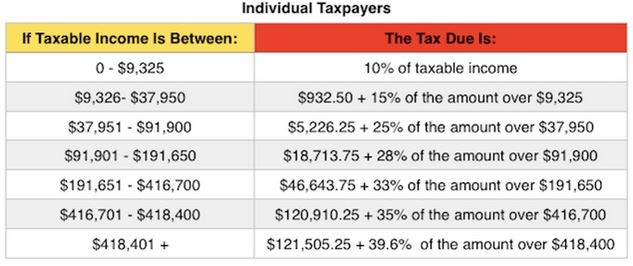 10. Use the tax table above. If income is $10,325 what is the marginal tax rate?
10 %
15 %
25 %
28 %
33 %
35 %
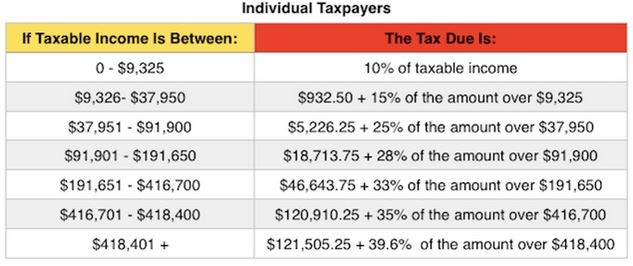 10. Use the tax table above. If income is $10,325 what is the marginal tax rate?
10 %
15 %
25 %
28 %
33 %
35 %
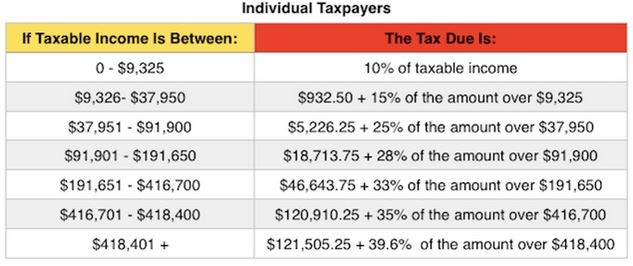 11. Use the tax table above. If income is $10,325 what is the amount owed in taxes?
$ 0
$ 932.50
$1,082.50
$1,548.75
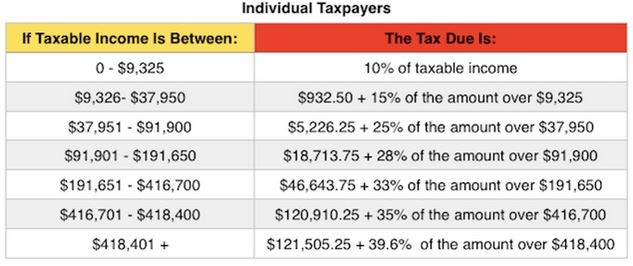 11. Use the tax table above. If income is $10,325 what is the amount owed in taxes?
$ 0
$ 932.50
$1,082.50
$1,548.75
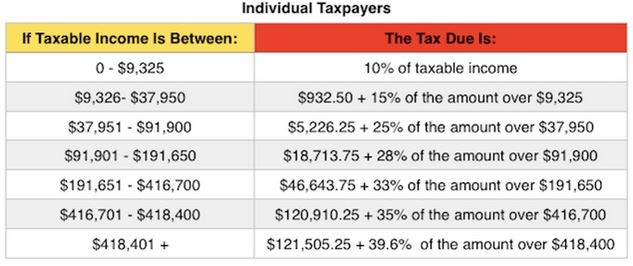 12. Use the tax table above. If income is $10,325 what is the average tax rate?
10 %
10.5 %
15 %
25 %
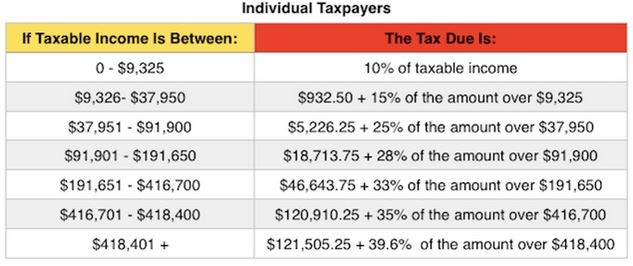 12. Use the tax table above. If income is $10,325 what is the average tax rate?
10 %
10.5 %
15 %
25 %
Average tax rate = taxes paid / income

Average tax rate = $1077.50 / $10,275.00

Average tax rate = 10.5%
13. The federal income tax is ____________
Regressive
Proportional
Progressive
13. The federal income tax is ____________
Regressive
Proportional
Progressive
14. A sales tax is ____________
Regressive
Proportional
Progressive
14. A sales tax is ____________
Regressive
Proportional
Progressive
15. The payroll (Soc. Sec.) tax is ________
Regressive
Proportional
Progressive
15. The payroll (Soc. Sec.) tax is ________
Regressive
Proportional
Progressive
16. The property tax is ____________
Regressive
Proportional
Progressive
16. The property tax is ____________
Regressive
Proportional
Progressive